Statistical and Data Analysis of Rare, Threatened, and Endangered Wildlife
Mathematical Applications in Agriculture c 6 C
Rare? Threatened? Endangered?
What do they mean…?
Using the notecards provided and your group create a definition that fits each of the following terms:
Rare
Threatened
Endangered
Rare? Threatened? Endangered?
What do they mean…?
Endangered species – a species that has been identified as likely to become extinct
Rare species – a species that is very uncommon, scarce, or infrequently encountered, usually fewer than 10,000
Threatened species – a species that is likely to become endangered in the foreseeable future
Geographic Information Systems (GIS)
What is it?
A system used to store, analyze, and graphically display tabular data that is able to be represented spatially
GIS Components:
Hardware: Computer, GPS receivers, etc…
GIS software
Data
GIS Analyst (person to analyze/interpret the data)
Workflow, Output (map, computation, etc..)
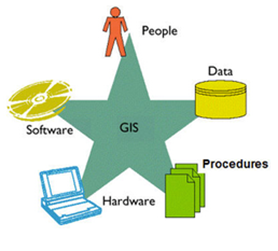 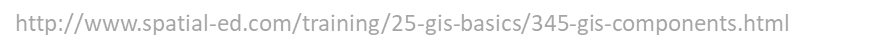 Geographic Information Systems (GIS)
Data Analysis
Can arrange layers of spatial data to identify and interpret spatial relationships
Layer represents a geographic feature 
Relevance to data analysis
Site location
Population densities
Land use patterns
Sustainability
Risk management
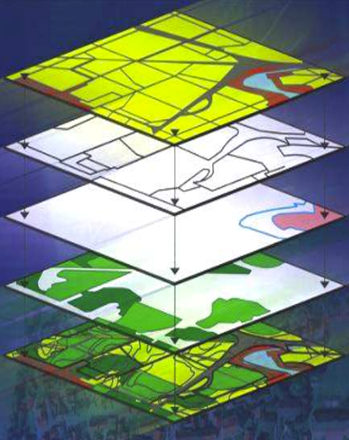 Using Web-Based GIS to Analyze Species on Texas’ Rare, Threatened, Endangered List
The website 
http://tpwd.texas.gov/gis/rtest/
How can I use it?
Follow along as the teacher models what to do
Refer to lab instructional materials